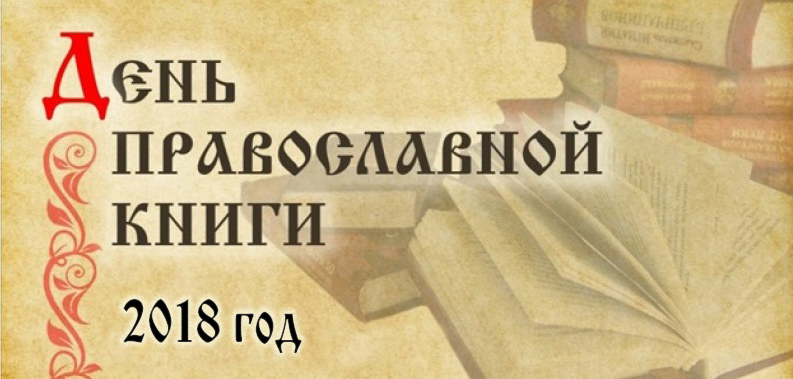 МДОУ «Детский сад №68»
Подготовили и провели воспитатели:
Пьянзина Е.П.
Ежикова Н.Б.
Саранск
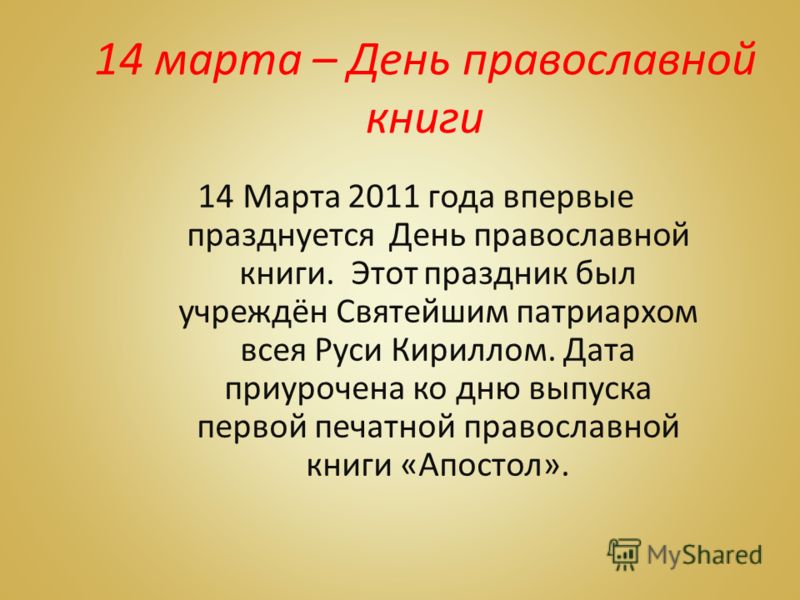 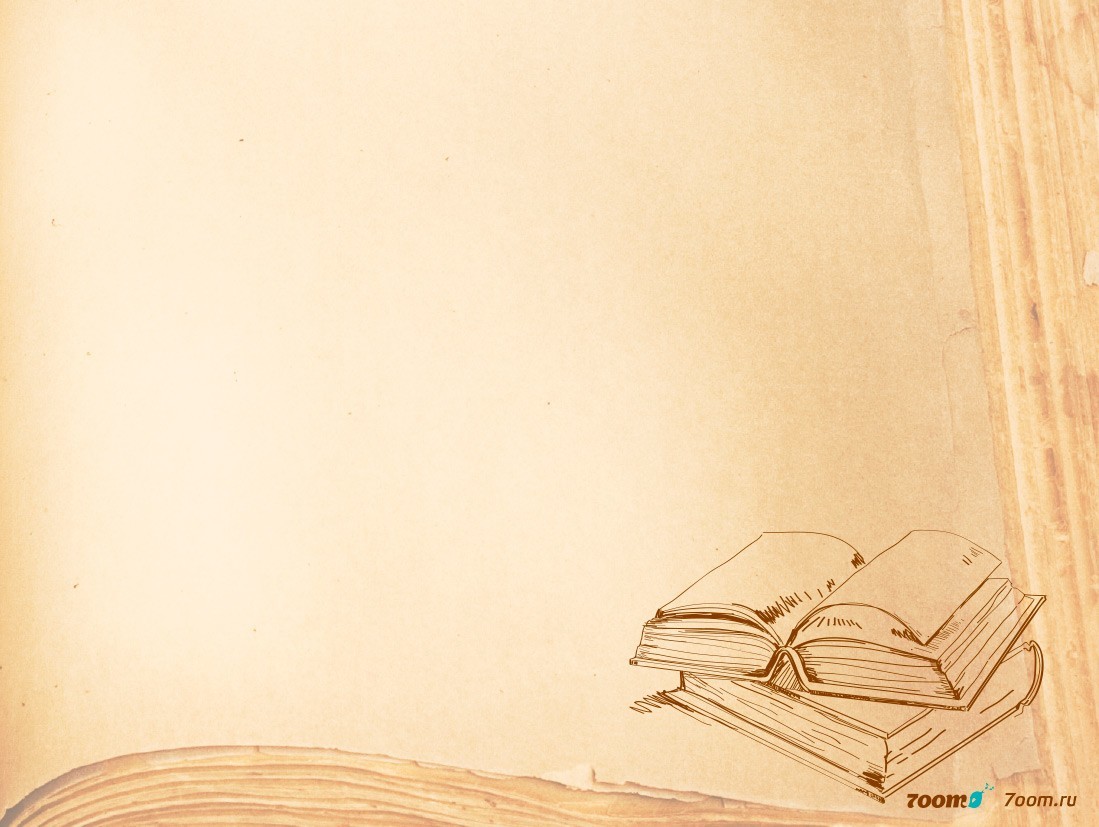 Цель: Познакомить детей с праздником «День православной книги», приобщать детей к духовной культуре.
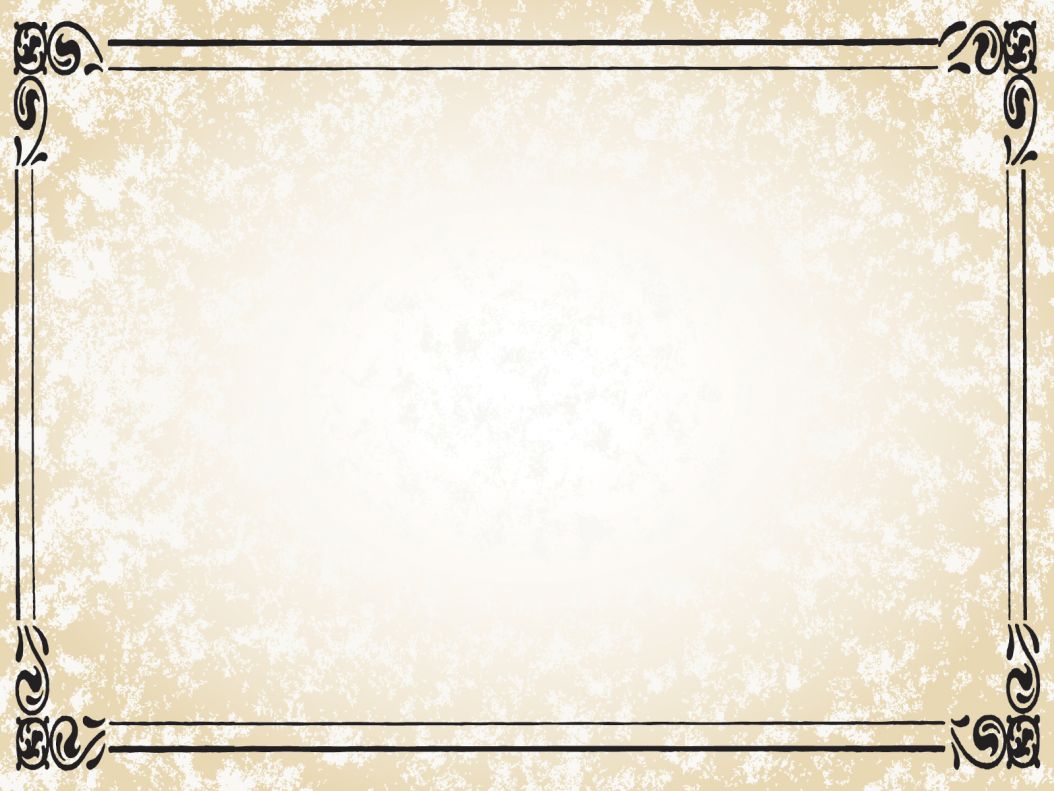 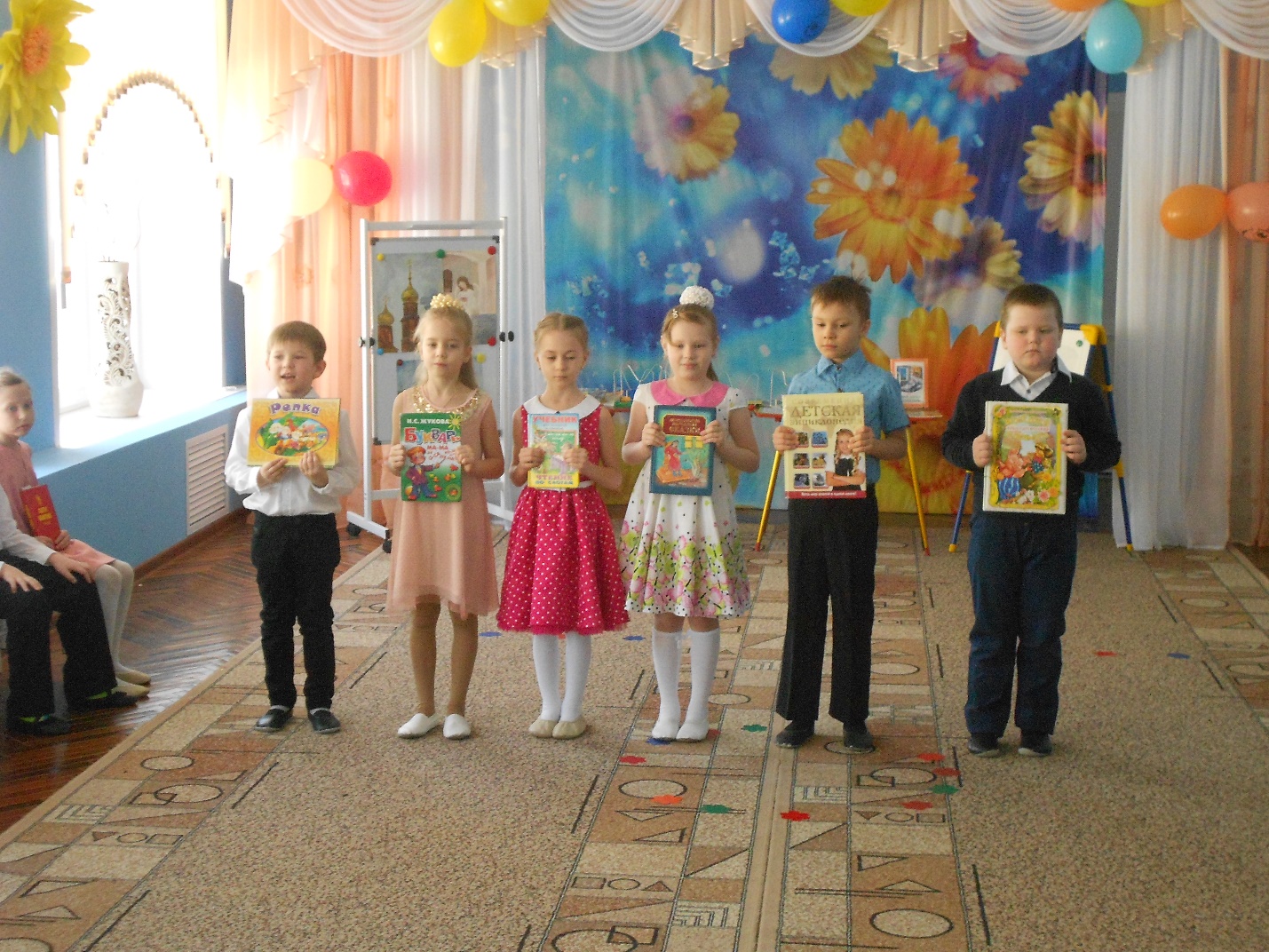 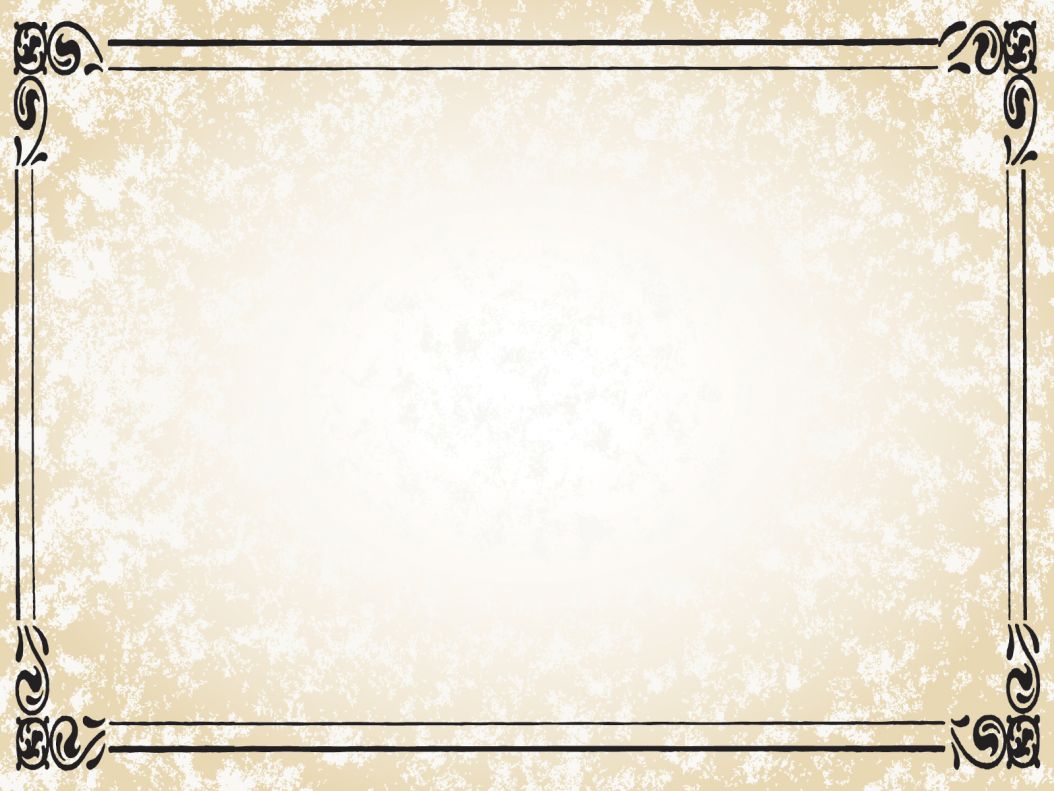 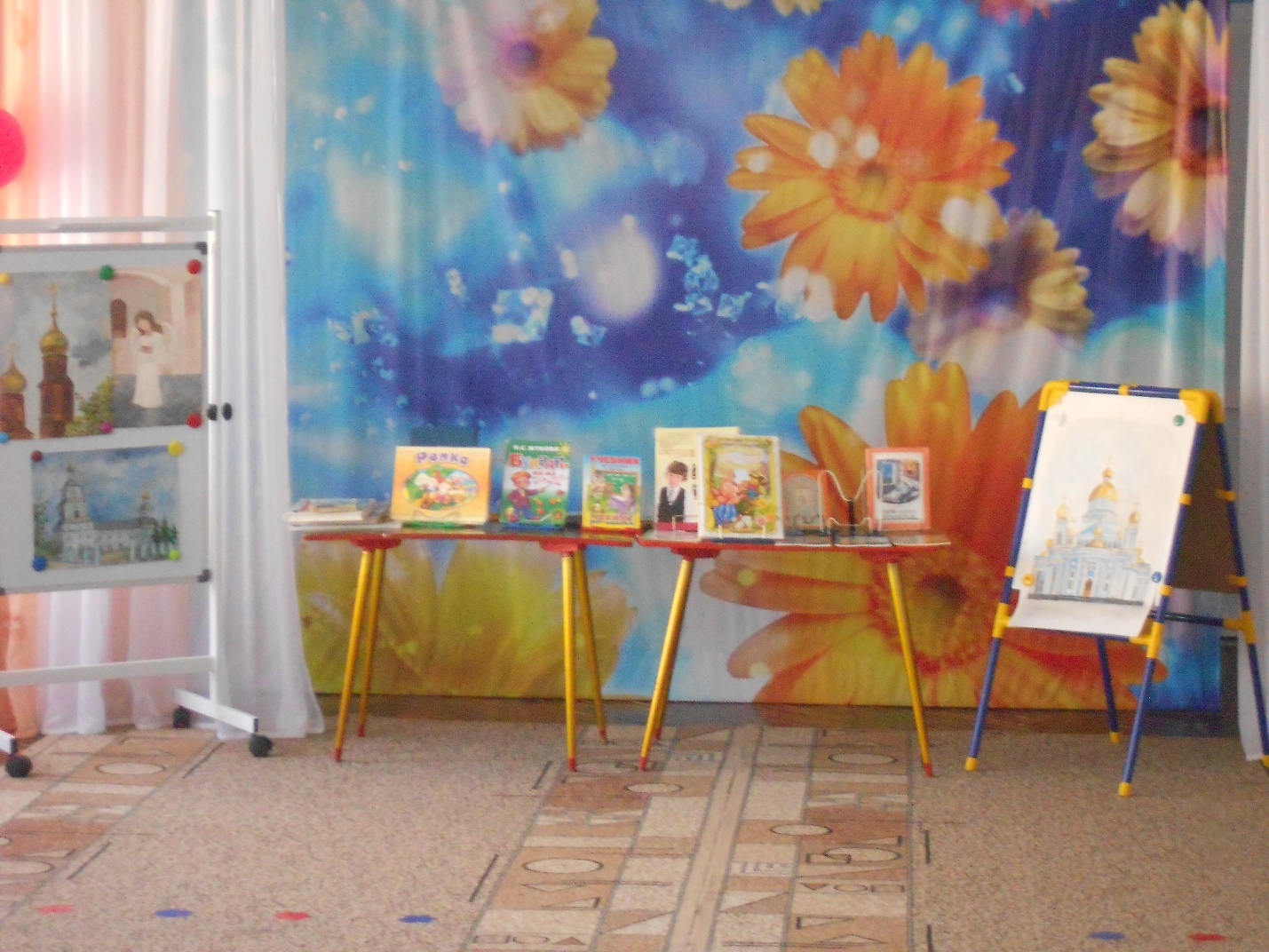 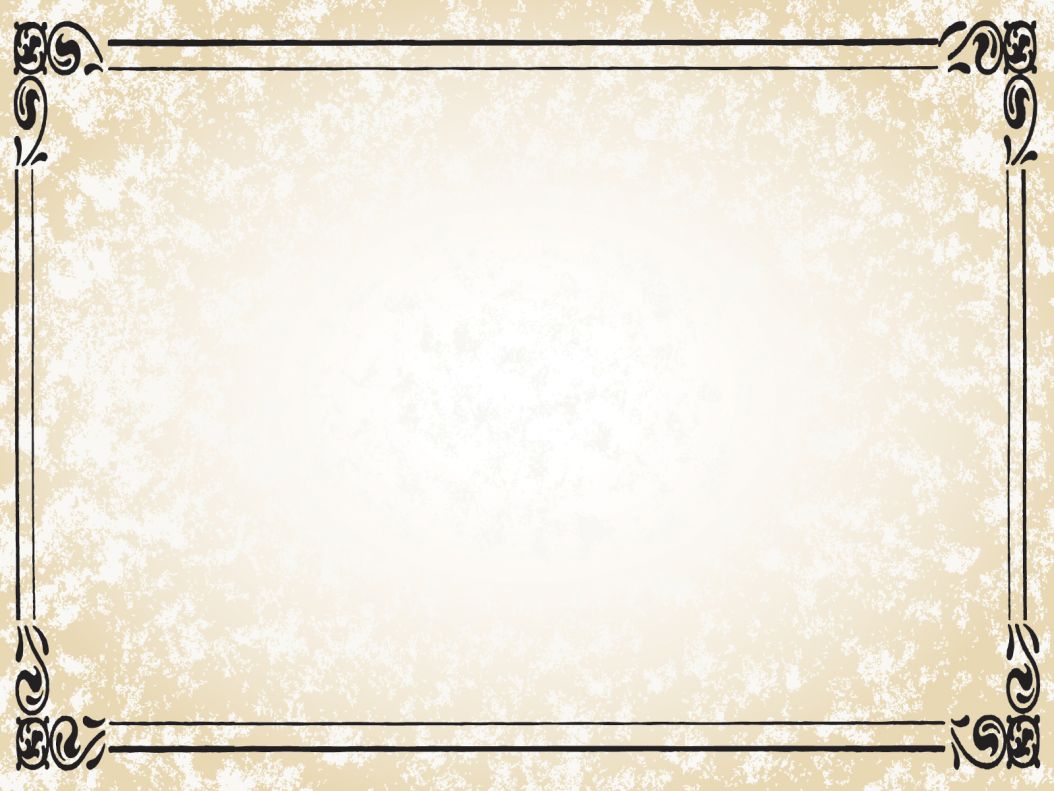 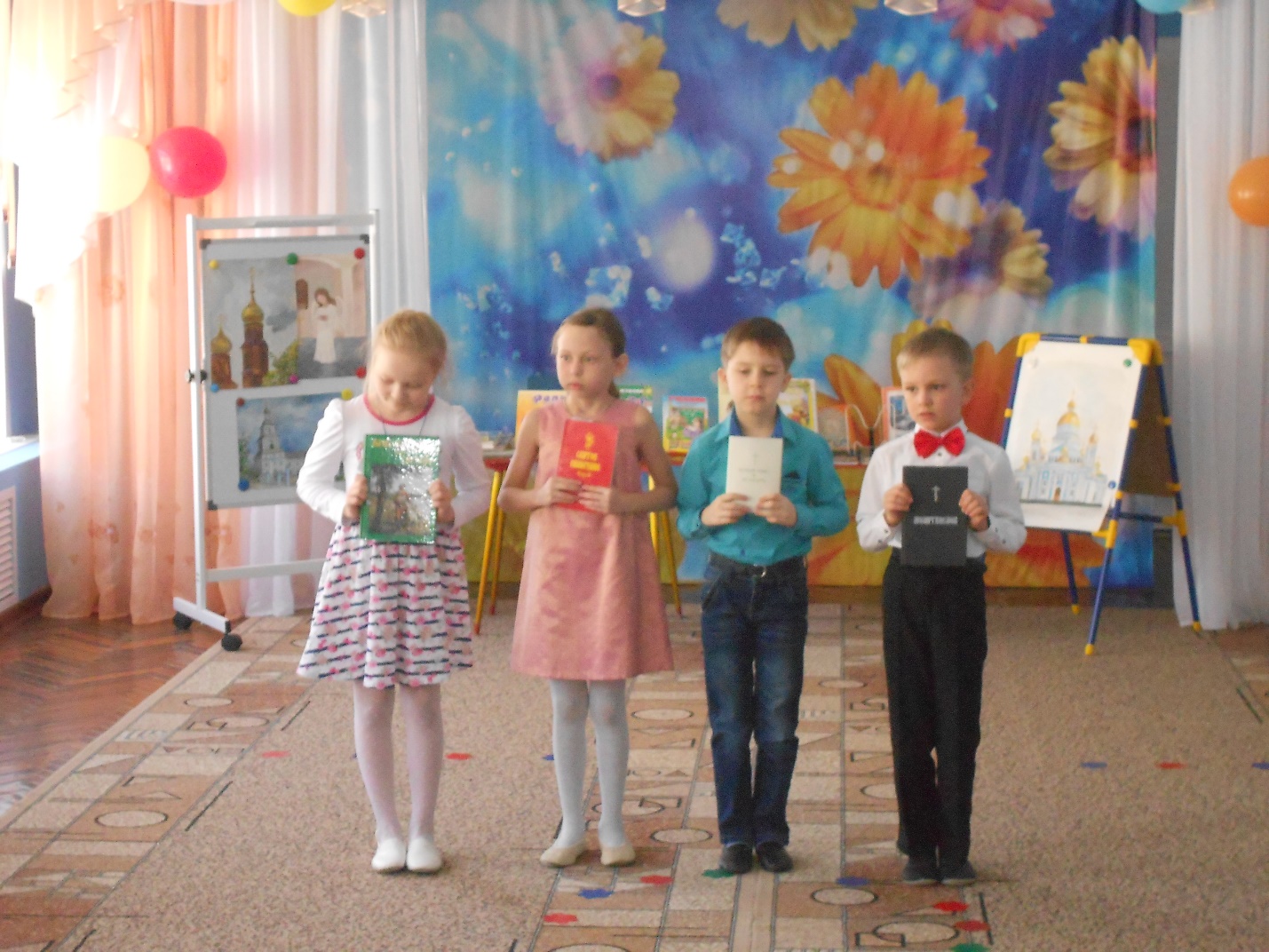 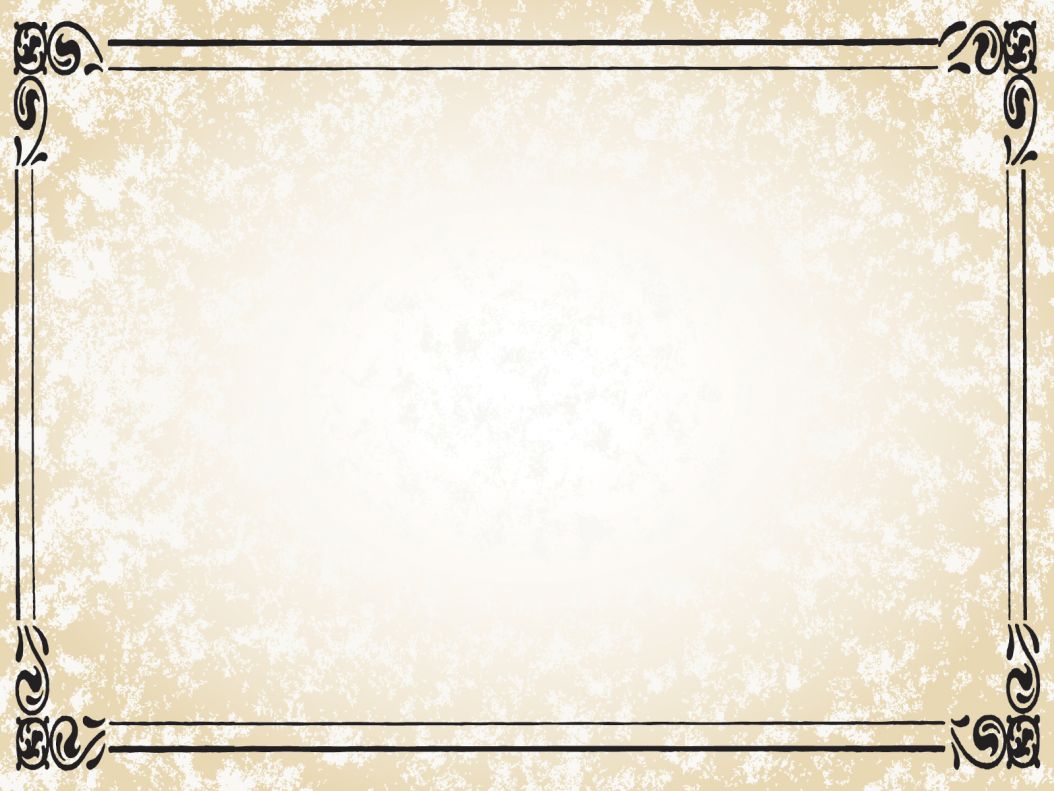 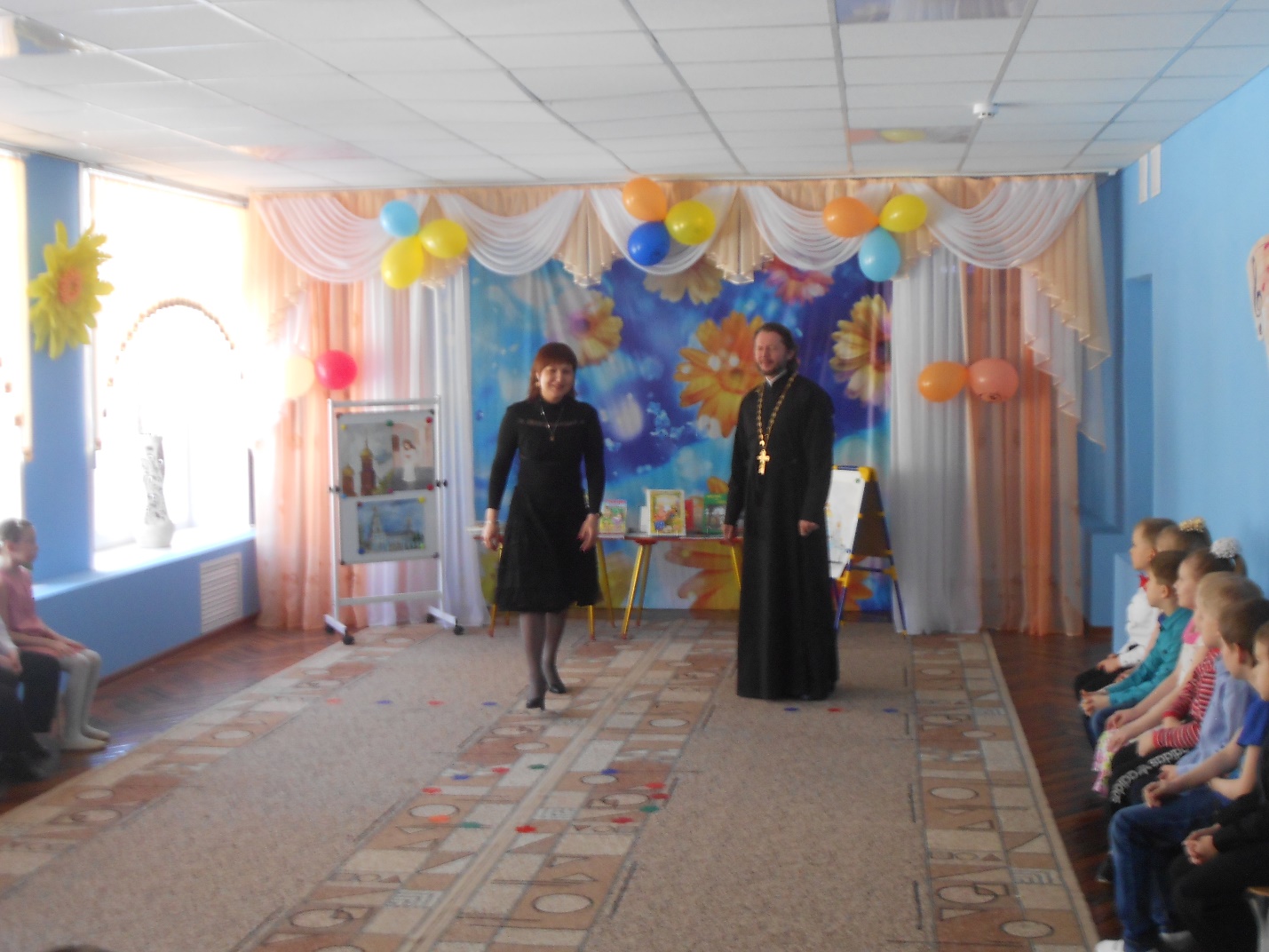 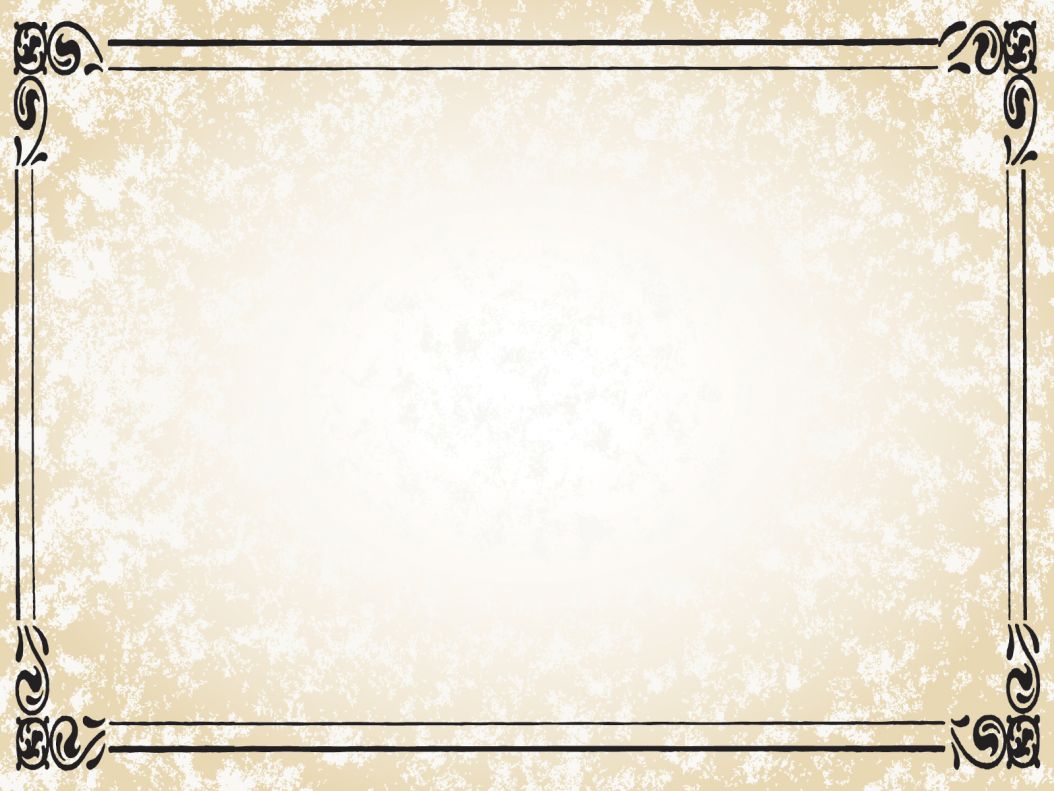 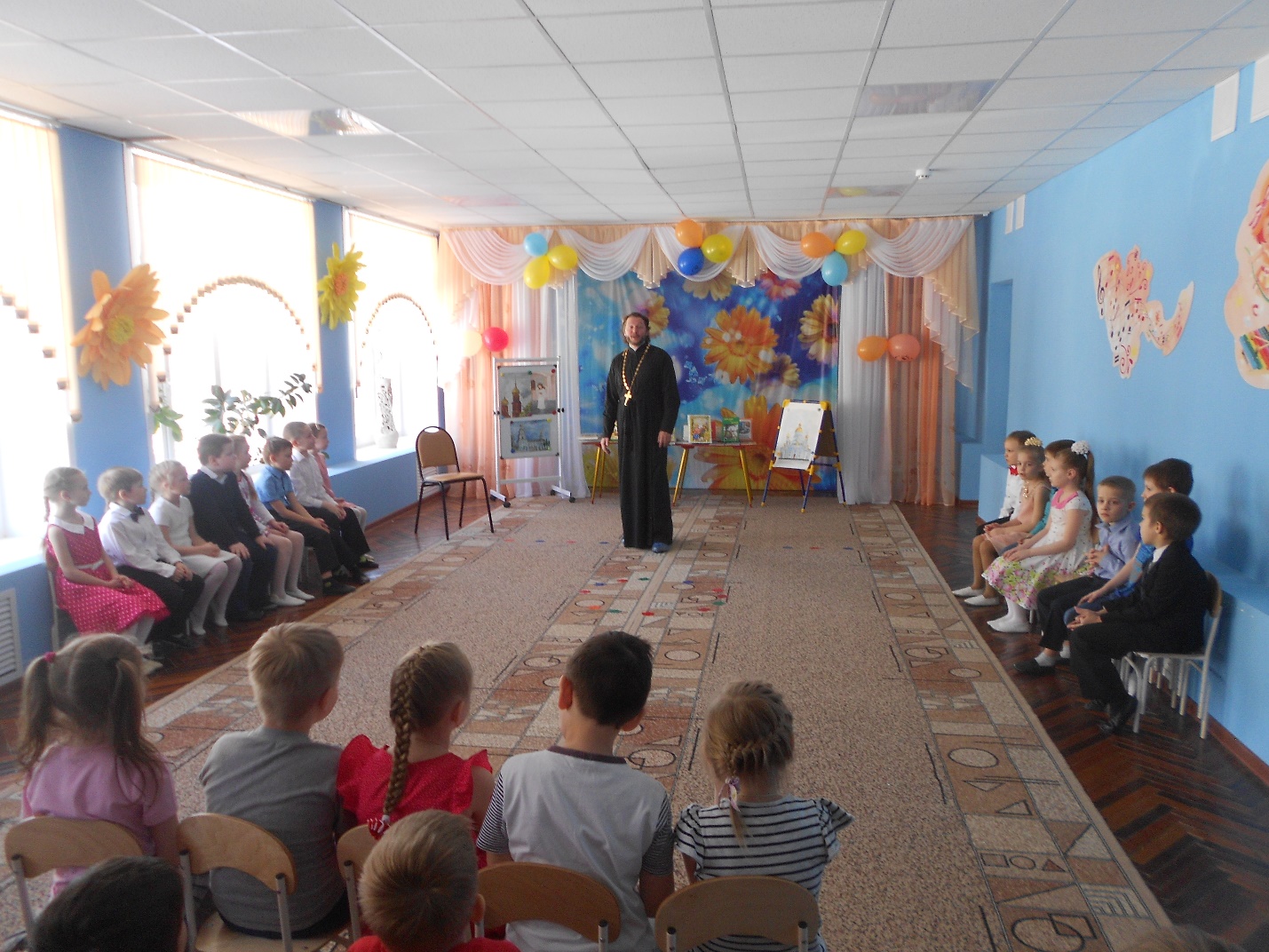 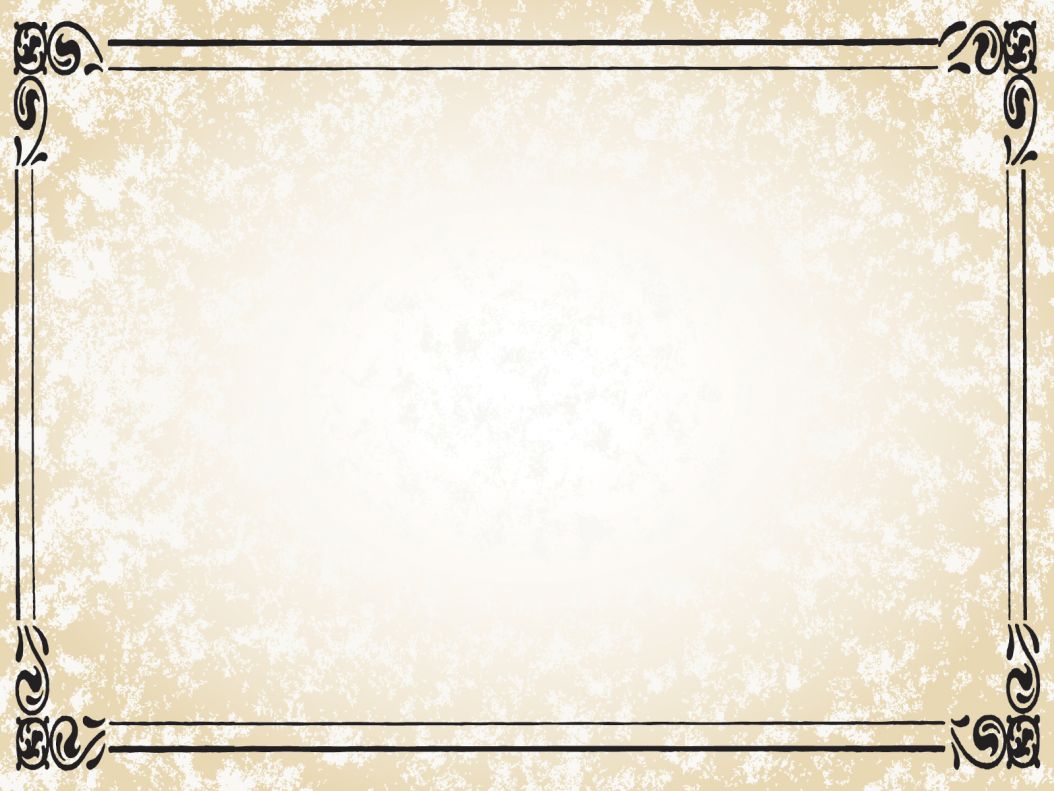 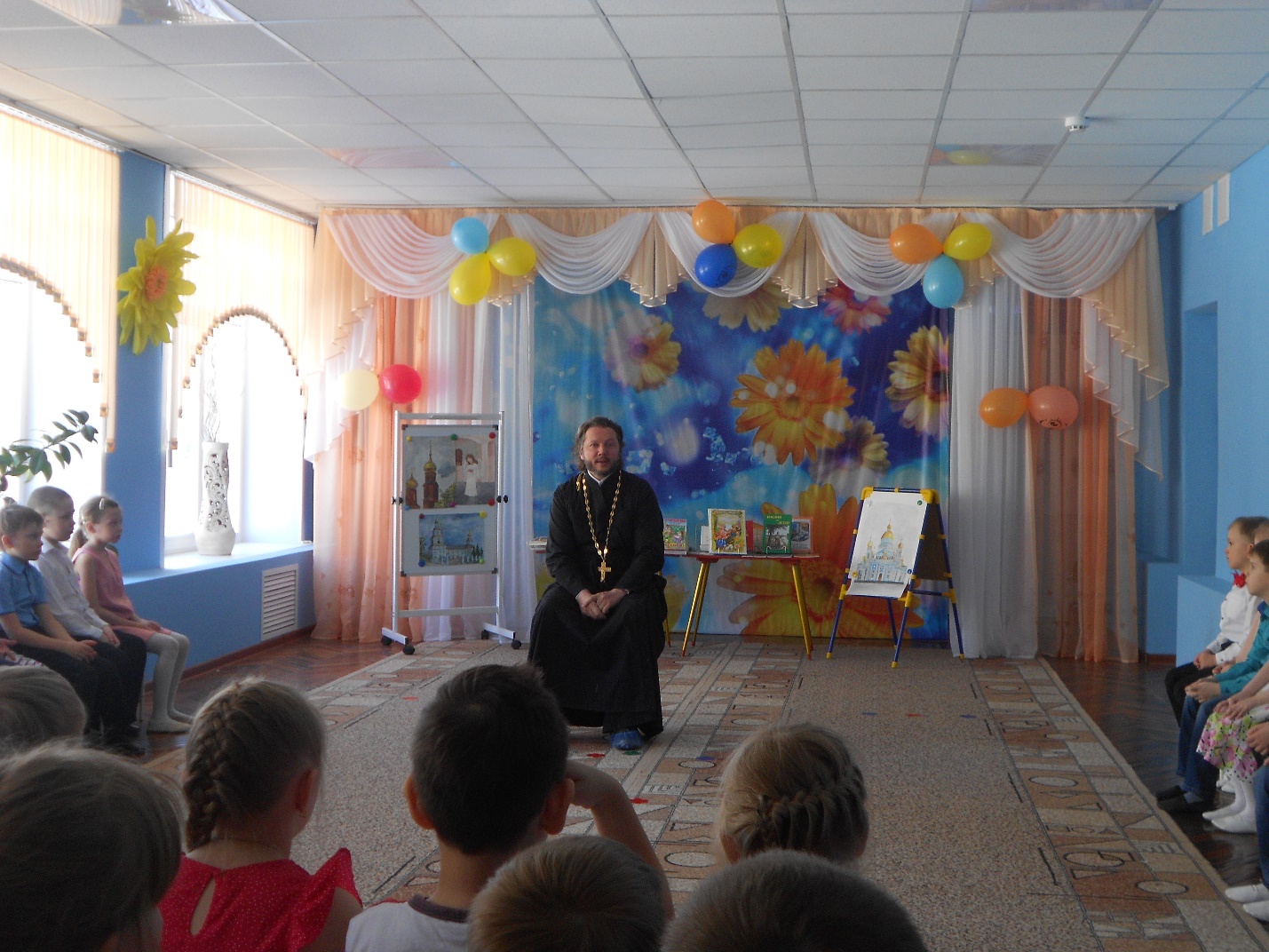 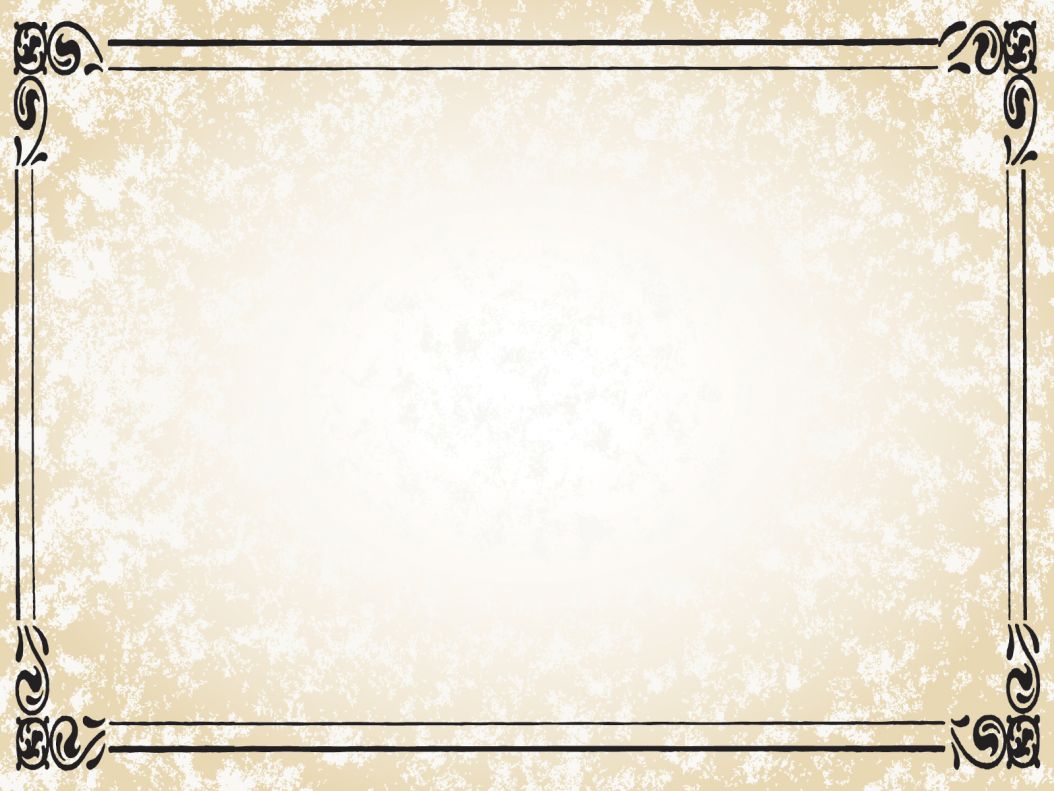 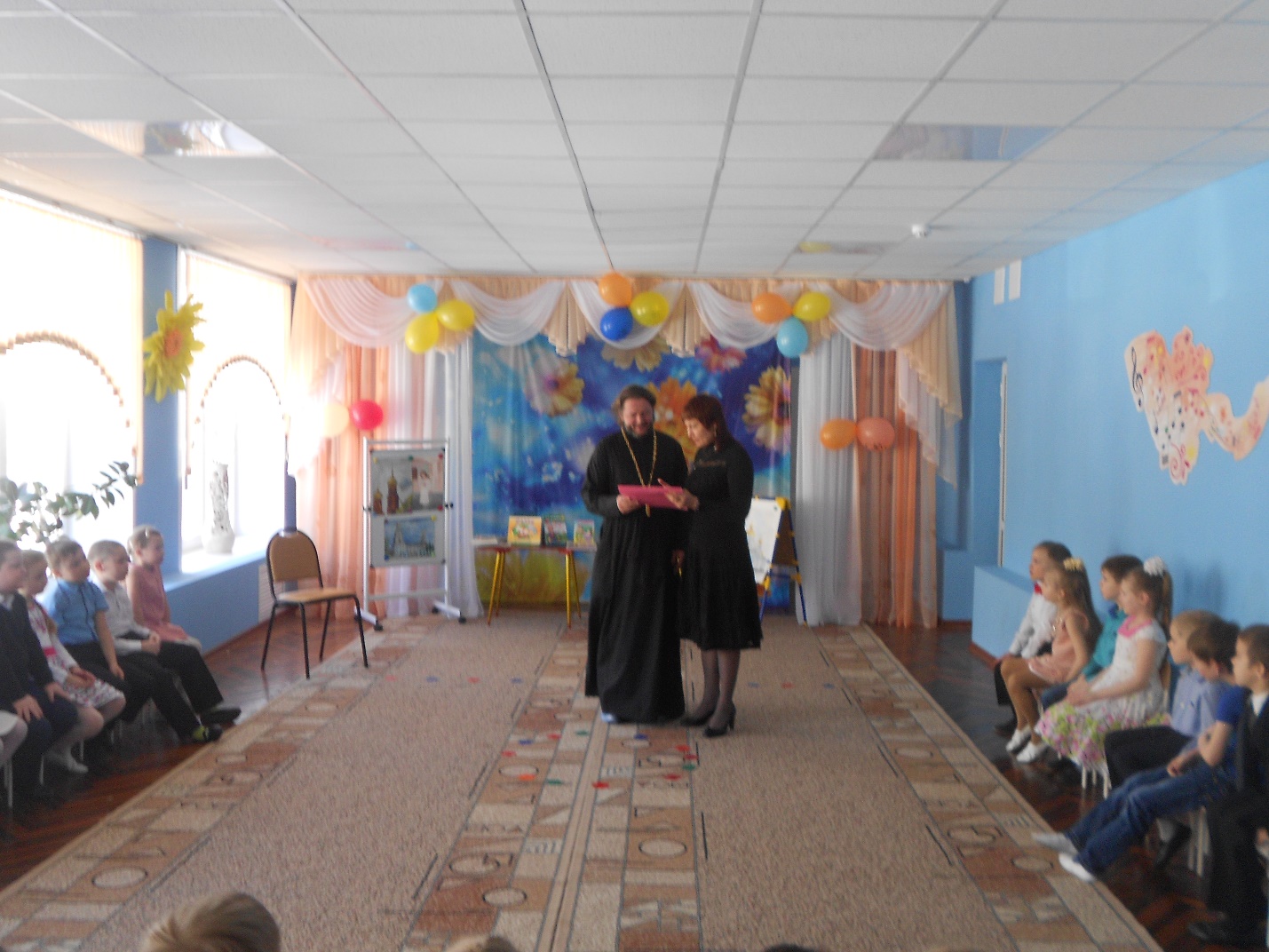 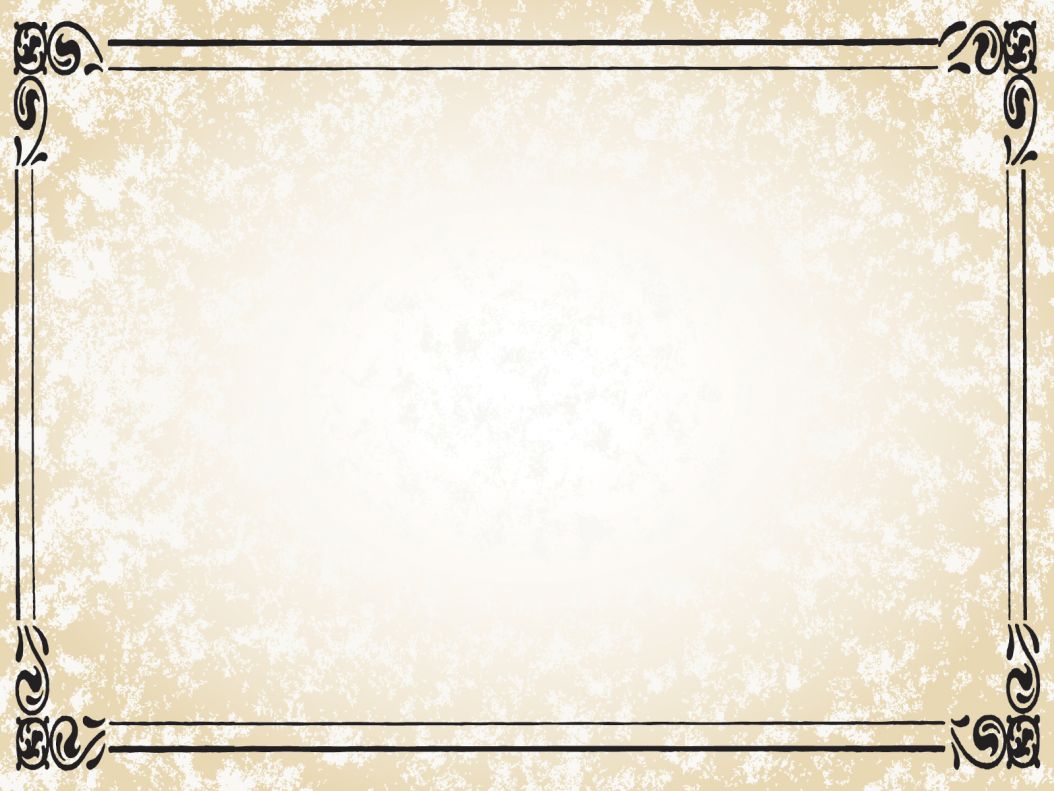 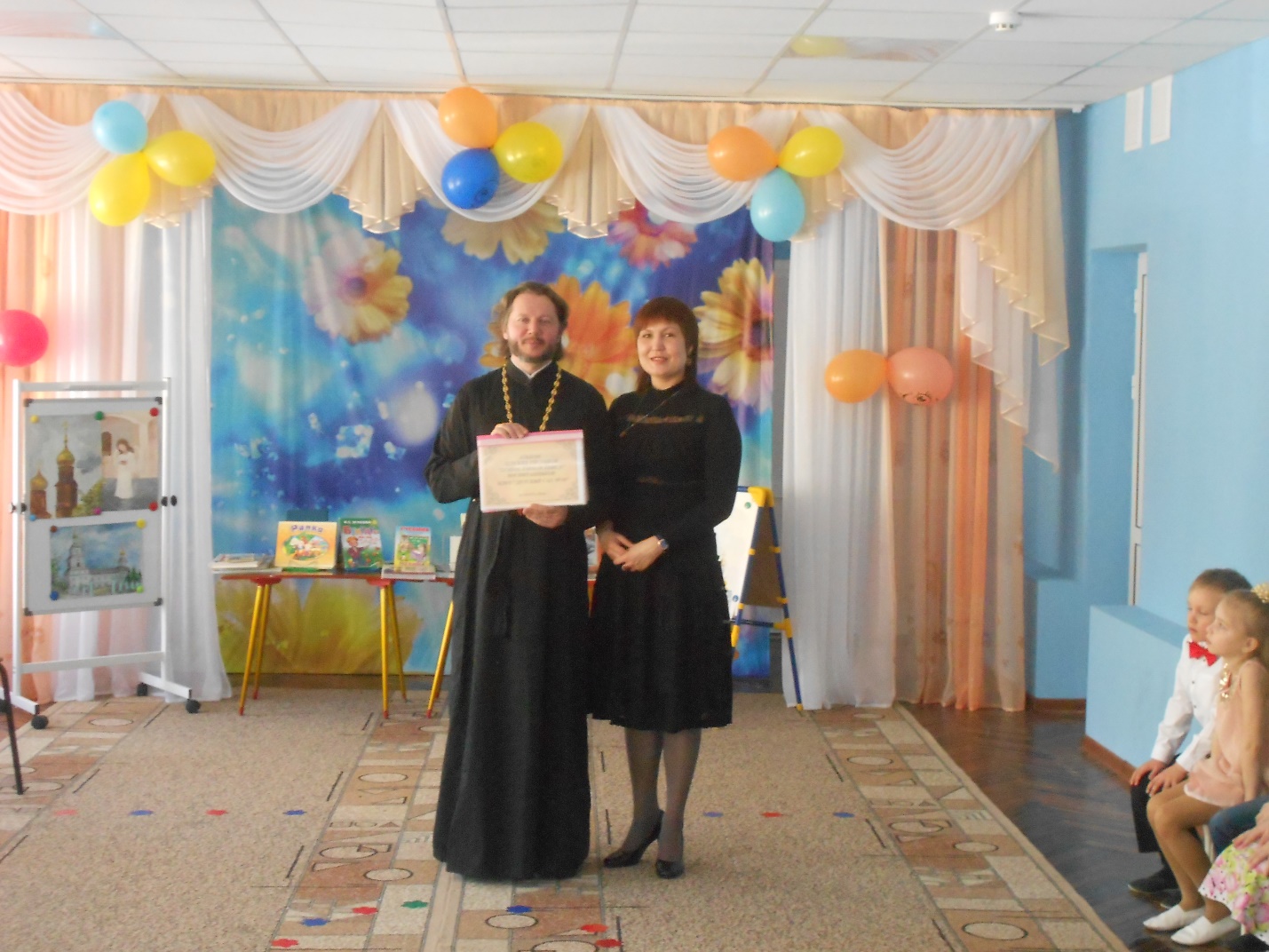 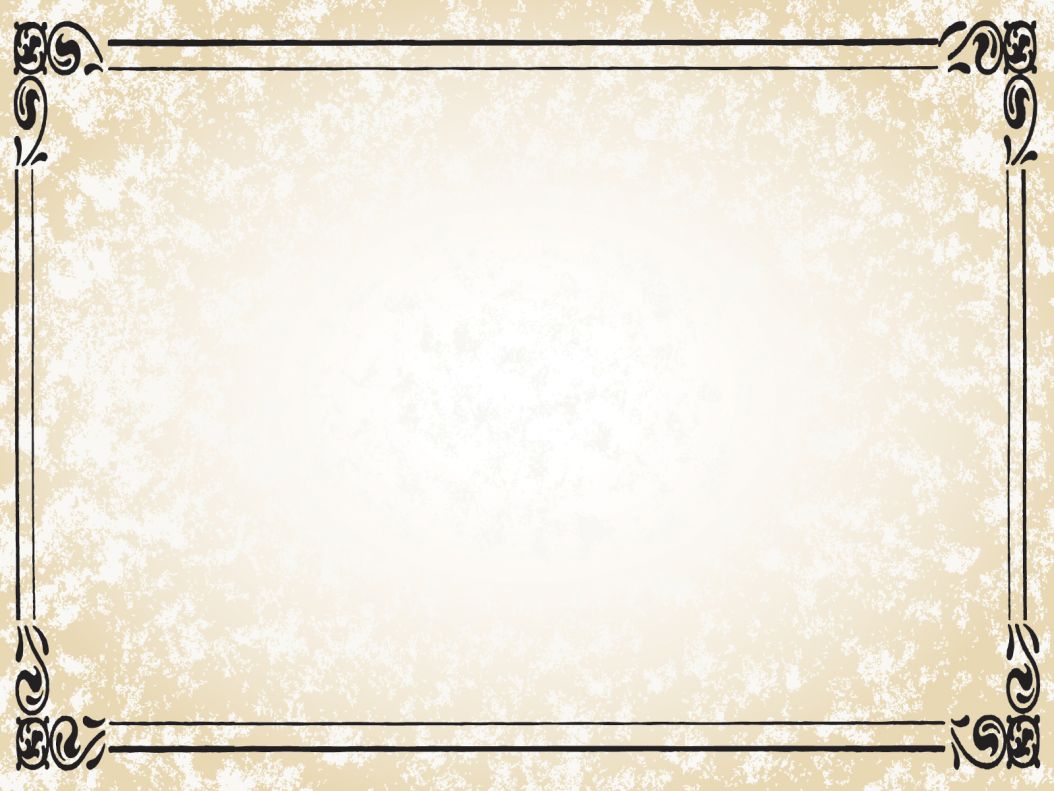 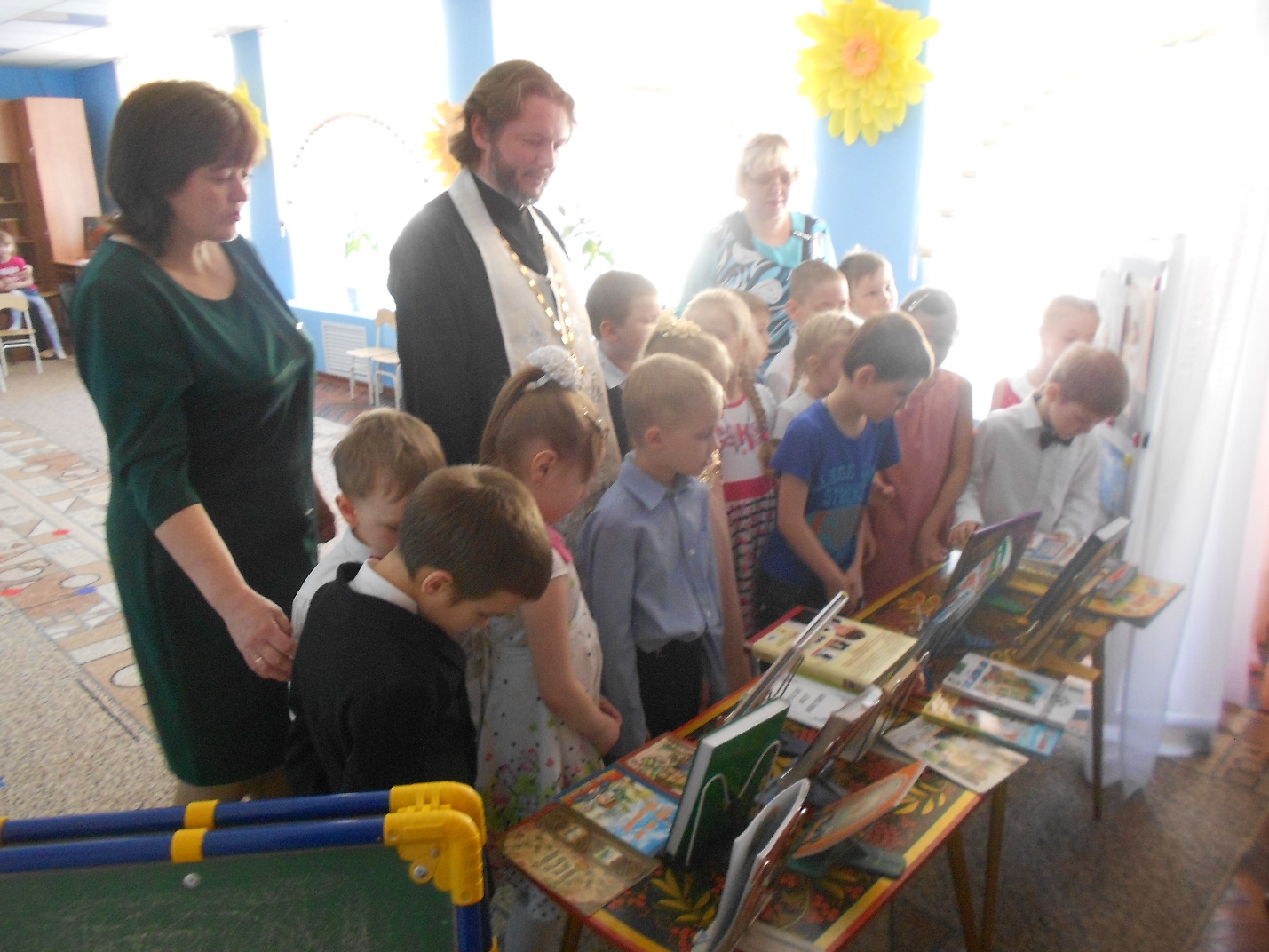 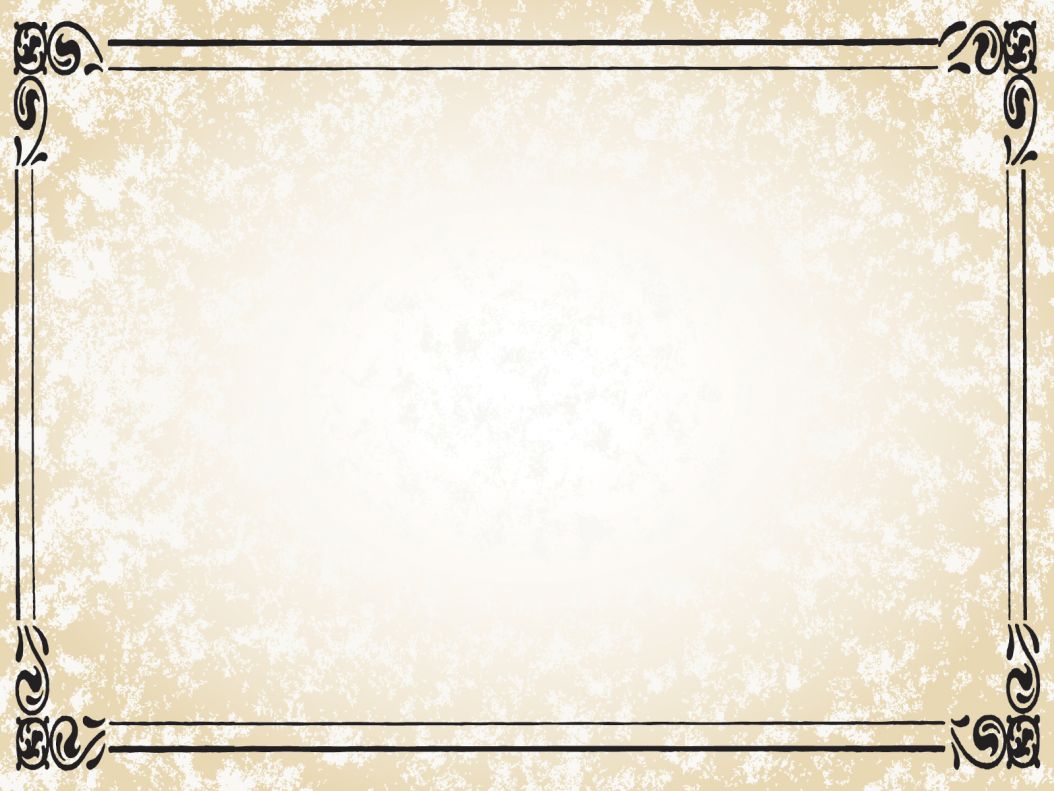 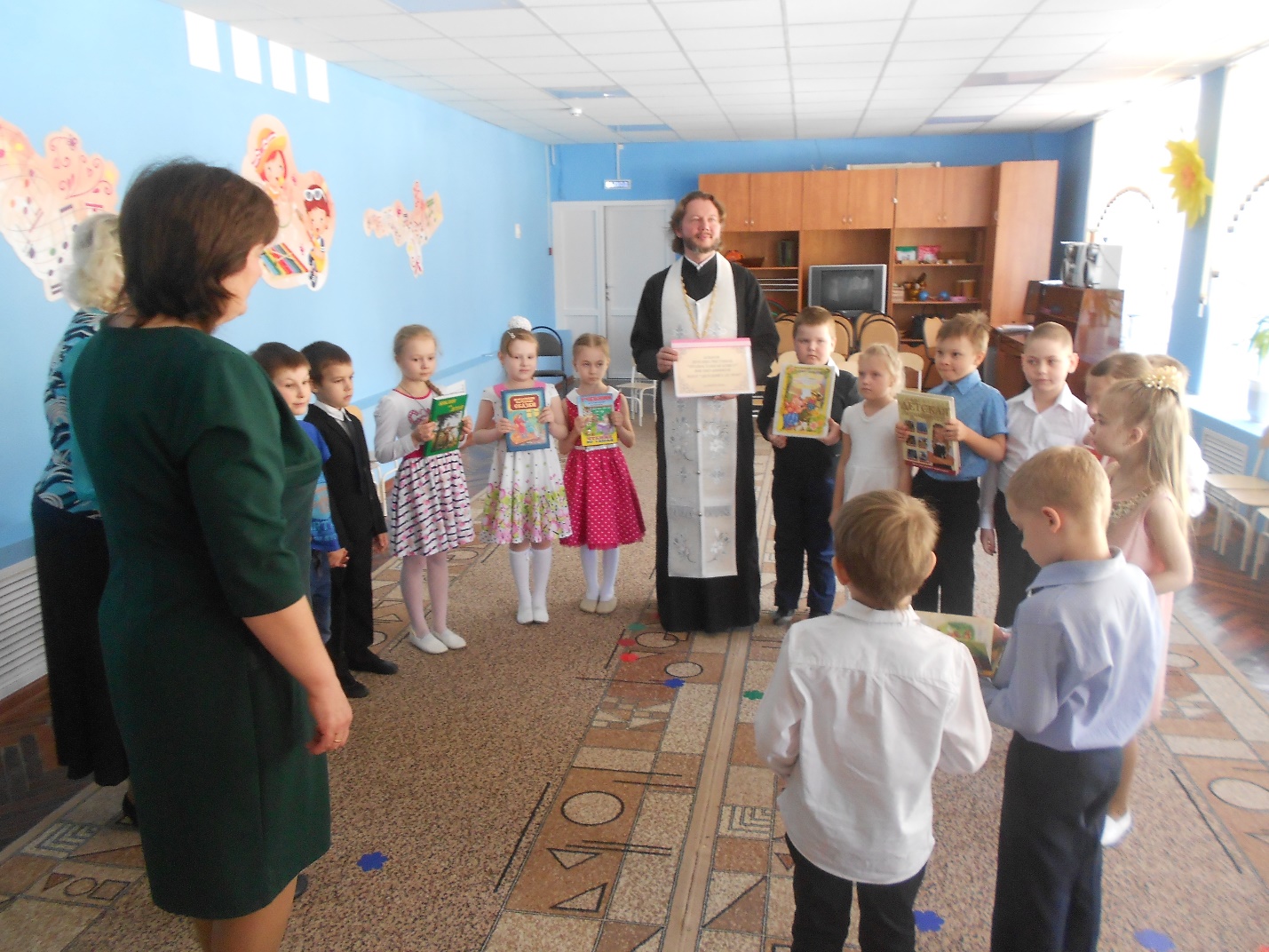 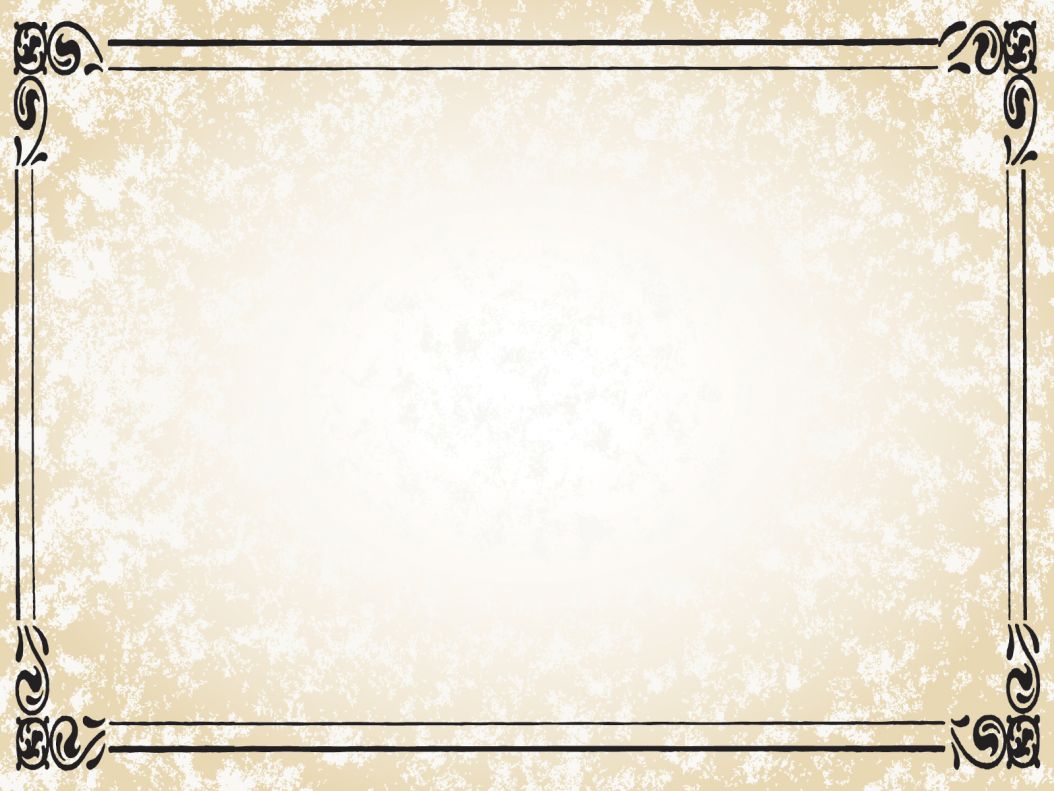 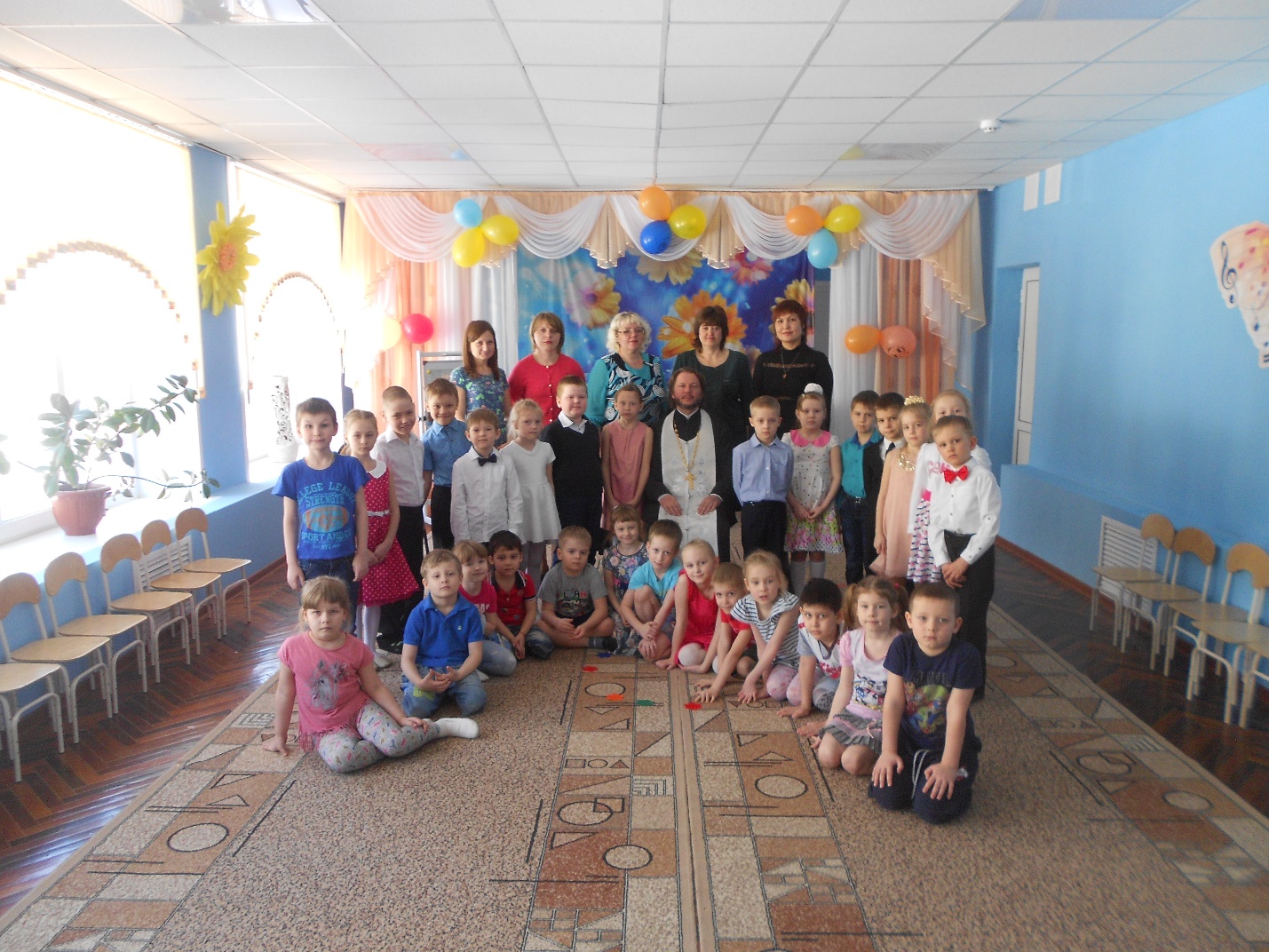